Досвід роботи Житомирського міського колегіуму
Впровадження превентивної моделі виховання
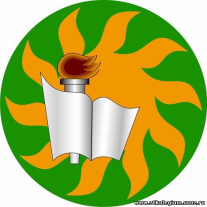 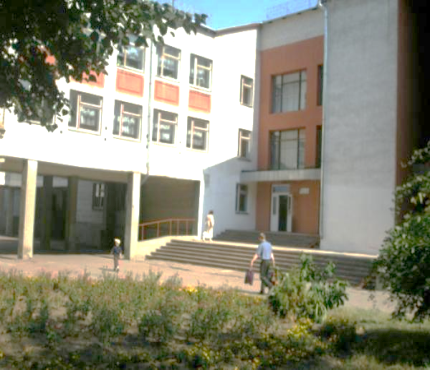 Превентивне виховання
Житомирський міський колегіум
Превентивне виховання в колегіумі:
це цілісна система підготовчих, профілактичних дій педагогічного колективу з метою запобігання формуванню негативних звичок, рис характеру та проявам асоціальної поведінки підлітків, а також організація належного догляду за їх діяльністю.
Превентивне виховання
Житомирський міський колегіум
Мета  
превентивного виховання
формування сталої відповідальної поведінки у колегіантів до негативних впливів в соціальному оточенні.
Превентивне виховання
Житомирський міський колегіум
Завдання превентивного виховання:
Навчити учнів визначати життєві цінності та cформувати в них відповідальне ставлення до власного здоров'я та власних вчинків.
Сприяти формуванню у колегіантів  вміння адекватно оцінювати ситуацію  ризику, приймати  конструктивні рішення та протистояти соціальному  тиску.
Залучити учнів до участі в профілактичній роботі колегіуму через проведення соціальних акцій та тренінгів з профілактичної роботи;
Поліпшення фізичного, емоційного, психологічного стану здоров’я через залучення колегіантів до спортивних, військово-патріотичних, мистецьких конкурсів
Превентивне виховання
Житомирський міський колегіум
комплексності, 
системності,
Принципи 
превентивного виховання :
науковості,
інтегрованості,
наступності,
конкретності, 
реалістичності
демократизму ,
мобільності,
законності
Превентивне виховання
Житомирський міський колегіум
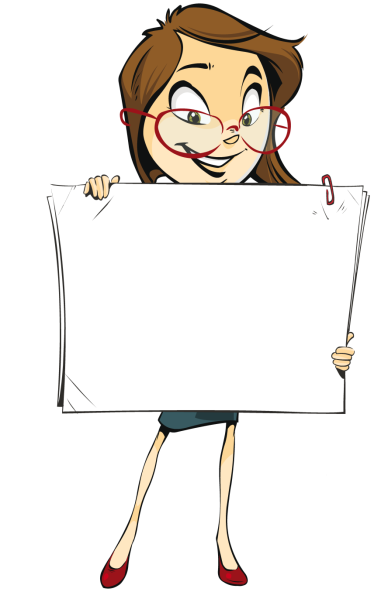 відображається в розділах річного плану роботи школи : 
Виховні заходи з превентивного виховання учнів  1-11 класів;
Комплексні заходи з попередження правопорушень , безпритульності  та асоціальної поведінки учнів;
Комплексний план роботи з формування навичок здорового способу життя;
План співпраці колегіуму і відповідних служб міста;
Комплексний та індивідуальні плани роботи з дітьми девіантної поведінки;
Комплексний план заходів роботи з батьками (батьківський лекторій, заходи з попередження насилля в родині,) та індивідуальні плани роботи з асоціальними родинами.
Планування превентивного  виховання
КЗПД
Заступник
(комітет  по захисту
Представник
директора  з
батьків
ської
прав  дитини)
виховної
р
ади
роботи
колегіуму
Президент УП
Вчитель
Уповноважений
Учень,
Соціальний
(учнівського
права
колегіуму  з
обраний
педагог
парламенту)
шляхом
і  практичний
прав  дитини
самовису
-
психолог
колегіуму
ва
ння
Контроль  за
Підвищення
Заходи  з  метою
дотриманням
правової  культури
здійснення
прав,  основних
учасників
правової  освіти
свобод  і
навчально
-
в  колегіумі
законних
виховного  процесу
інтересів  дітей
Правовиховна  і
превентивна  робота
Анкетування  учнів,
класни
х  керівників
батьків  і  вчителів
Батьківські
«
Захисти
збори
Система  уроків
себе від
Виховні
права  за
ВІЛ
»
години
держст
андартом
Дискусійний
Співпраця  з
клуб
«
Pro et
правоохоронни
Поза
-
Система  уроків
ми  органами
Contra
»
класна
ОБЖ  за
робота
держстандартом
по
Гурткова  робота,
предм.
заходи  з   УП
Інтелектуальні
Правовий
і рольові  ігри
лекторій  для
учнів
Конкурси  малюнків
Лекторій  для
і  плакатів
батьків
Правовий
тренінг
Культпоходи,
для
учнів
кінолекторій
Робота  РПП (ради  з
Участь  в  міських
профілактики
конкурсах  і
правопорушень)  і  РО
проектах
(ради опікунів)
Місце превентивного виховання в системі  
правової  
освіти
Житомирського  міського  
колегіуму
Превентивне виховання
Житомирський міський колегіум
Шляхи впровадження моделі превентивного виховання в Житомирському міському колегіумі
Впровадження різноманітних проектів затверджених МОН
Рівний – рівному
Життя на роздоріжжі.
Захисти себе від ВІЛ
Як збуваються і розбиваються мрії
Основи культури гендерної рівності
Превентивне виховання
Житомирський міський колегіум
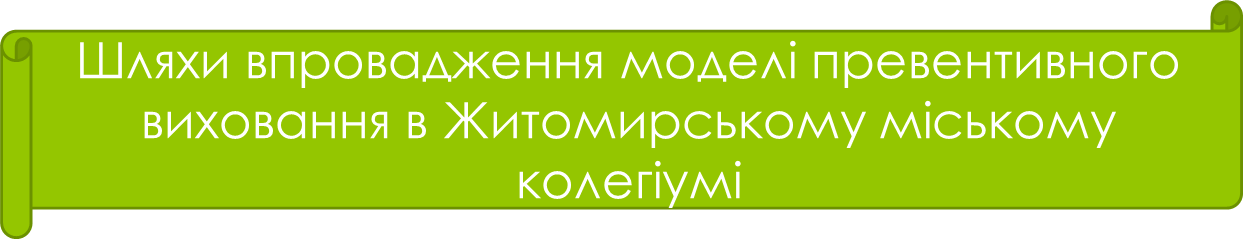 Використання активних, інтерактивних форм і методів виховного впливу на    учнів
Тренінги
Відео-
лекторії
Екскурсії в клініку Дружньої до молоді
Театралізо-
вані вистави
Ділові ігри
Превентивне виховання
Житомирський міський колегіум
Проведення тренінгових занять
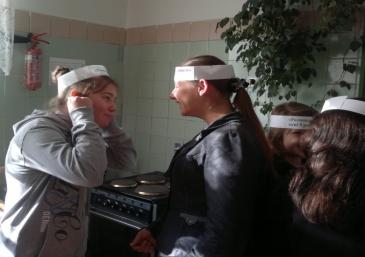 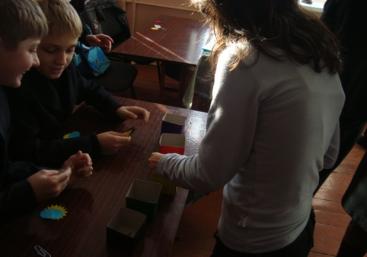 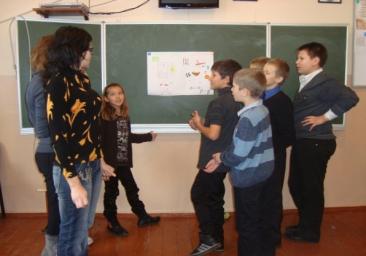 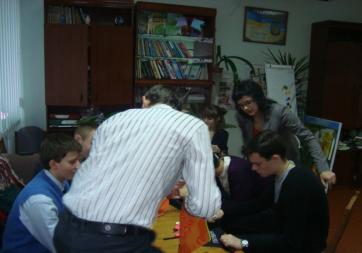 Превентивне виховання
Житомирський міський колегіум
Екскурсії в “Клініку, дружньої до молоді”
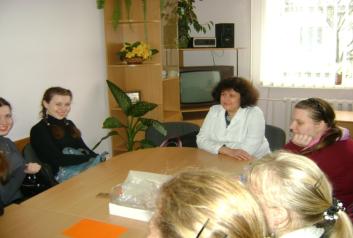 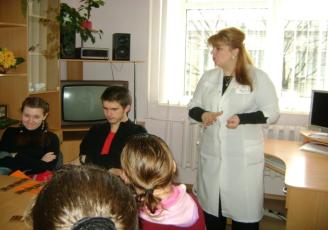 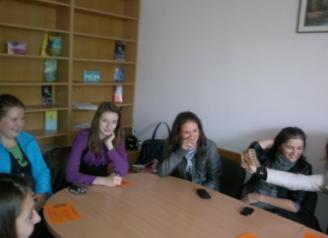 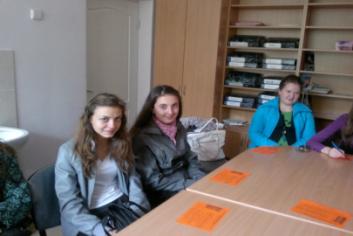 Превентивне виховання
Житомирський міський колегіум
Відеолекторії
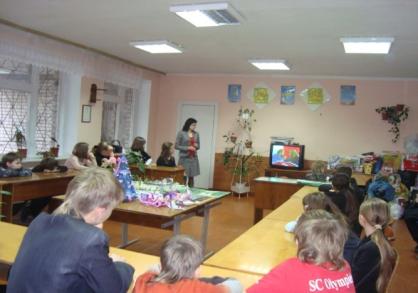 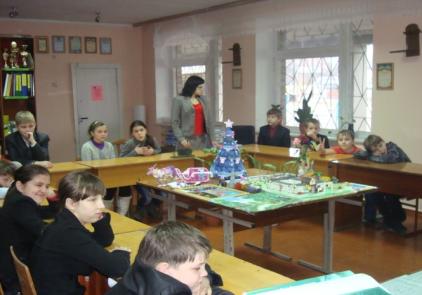 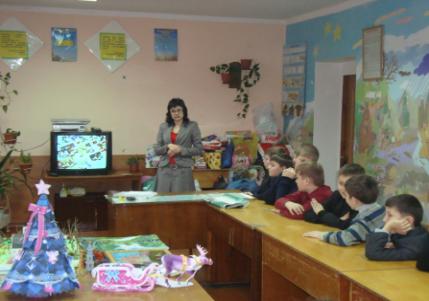 Превентивне виховання
Житомирський міський колегіум
Театралізовані вистави
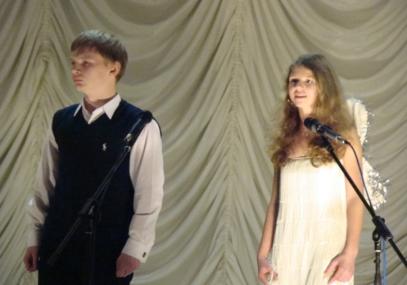 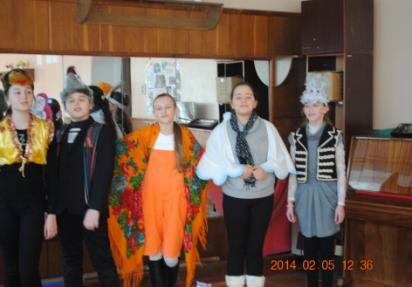 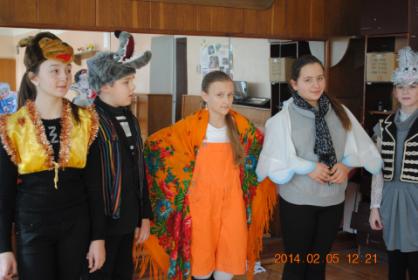 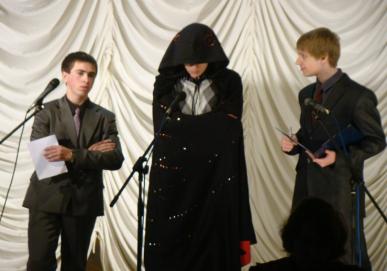 Превентивне виховання
Житомирський міський колегіум
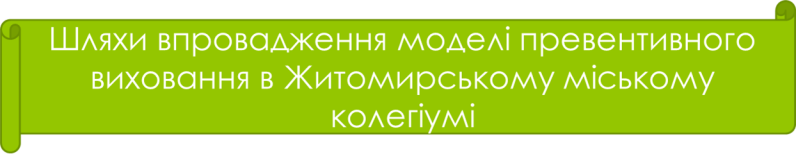 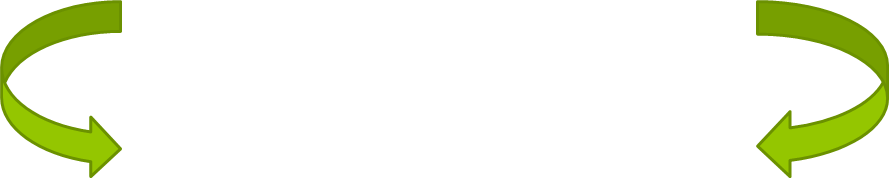 Впровадження позанавчальної гурткової роботи «Захисти себе від ВІЛ»
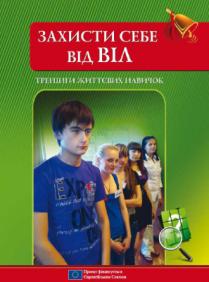 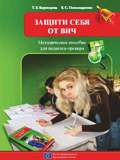 Акція «Червона стрічка»
Превентивне виховання
Житомирський міський колегіум
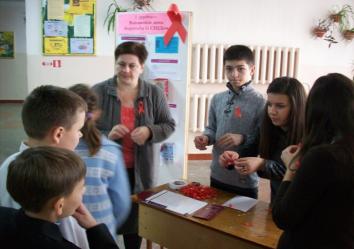 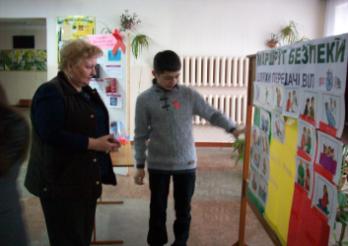 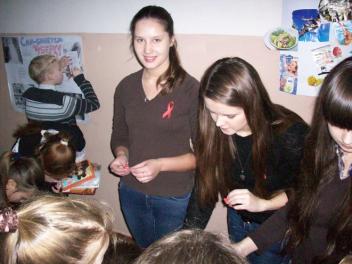 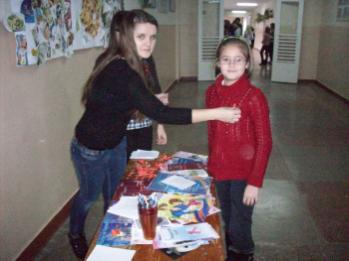 Превентивне виховання
Житомирський міський колегіум
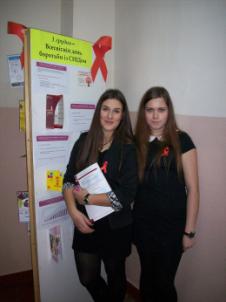 Вихованці гуртка «Захисти себе від ВІЛ» стали  фасилітаторами «Маршруту безпеки»
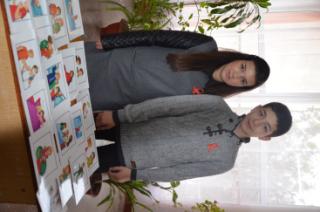 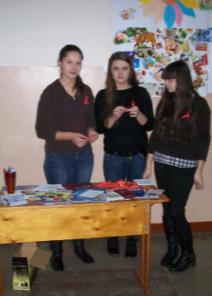 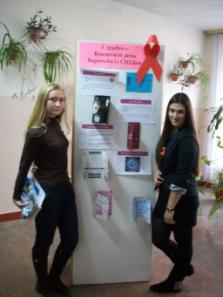 Танська Марія 10-В
Артеменко Ірина 10-В
Балашкевич Тетяна 10-А
Савчук Іван 9-Б
Пильевич Юлія 10-А
Гурковська Ганна 10-А
Ільчишина Анна 10-А
Конанчук Катерина 10-А
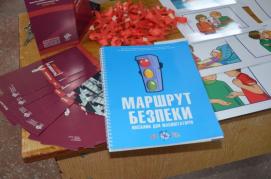 «Маршрут безпеки»
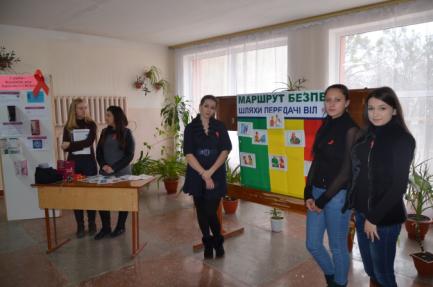 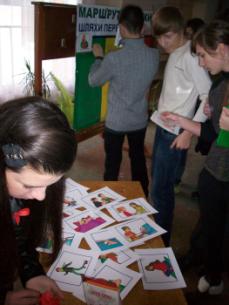 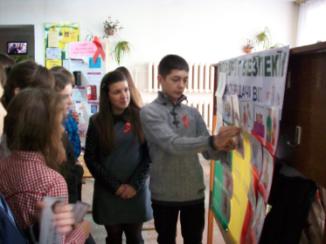 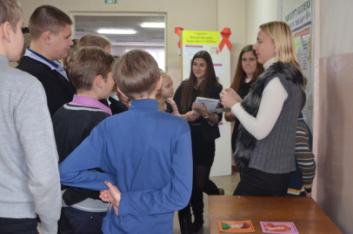 Превентивне виховання
Житомирський міський колегіум
До «Маршруту безпеки» залучилися вчителі та адміністрація колегіуму на чолі з директором
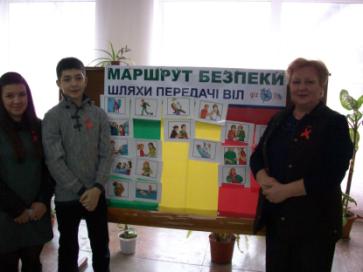 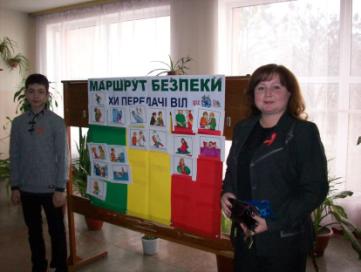 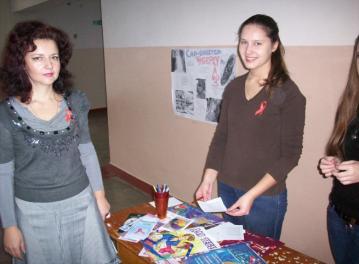 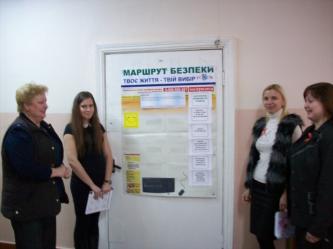 Превентивне виховання
Житомирський міський колегіум
7 квітня – Всесвітній день здоров'я
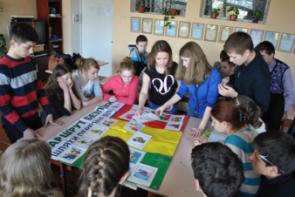 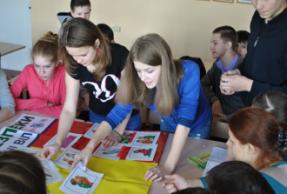 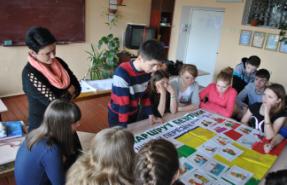 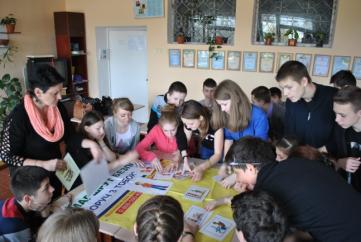 «Маршрутом безпеки» пройшли учні 9-х класів разом з фасилітаторами Савчуком Іваном, Танською Марією, Ільчишиною Анною,  Осьмук Марією (вихованці гуртка «Захисти себе від ВІЛ»
Превентивне виховання
Житомирський міський колегіум
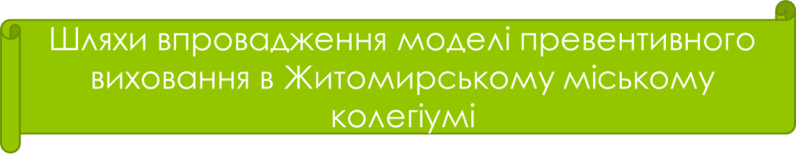 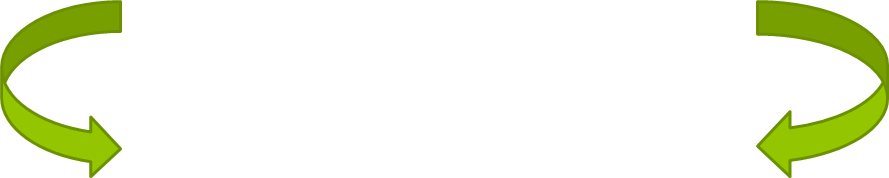 Взаємодія з батьківською громадою через використання інтерактивних форм і методів роботи.
Тренінги
Online - спілкування
Ділові та рольові ігри
Превентивне виховання
Житомирський міський колегіум
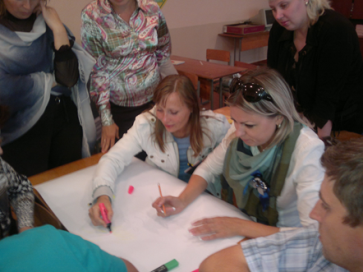 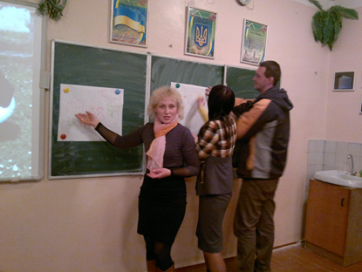 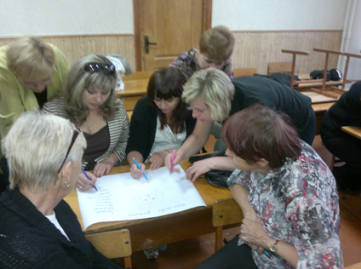 Превентивне виховання
Житомирський міський колегіум
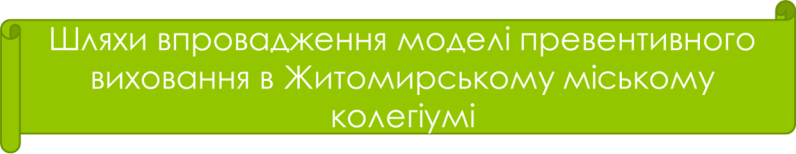 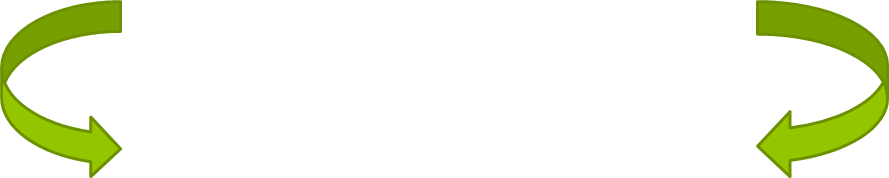 Використання інтерактивних форм і методів роботи з педагогічним колективом
Педагогічні читання
МО класних керівників
Педагогічні ради
Психолого-педагогічні консиліуми
Семінари
Превентивне виховання
Житомирський міський колегіум
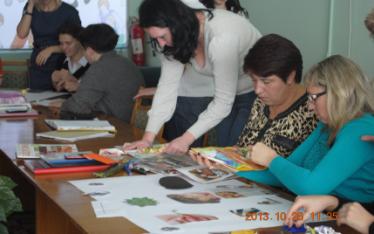 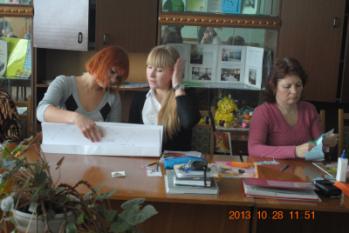 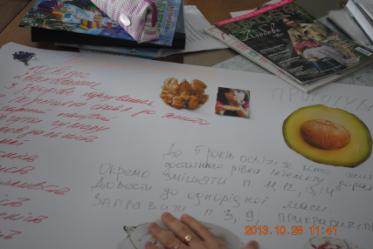 Превентивне виховання
Житомирський міський колегіум
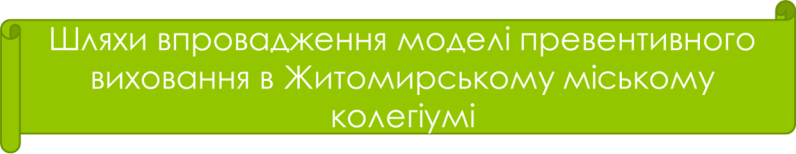 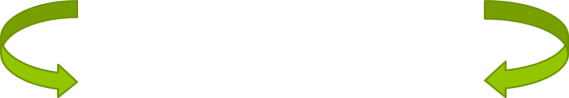 Проведення  щорічного моніторингу рівня вихованості колегіантів
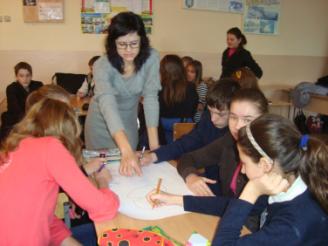 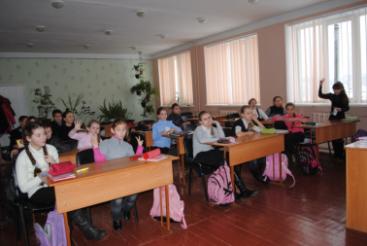 Превентивне виховання
Житомирський міський колегіум
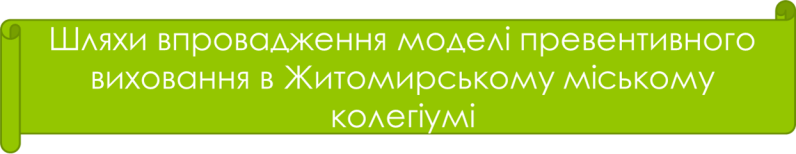 Контроль стану 
відвідування учнями 
колегіуму
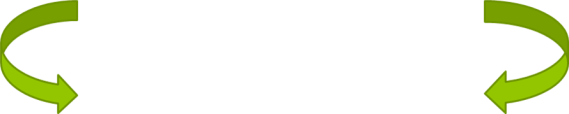 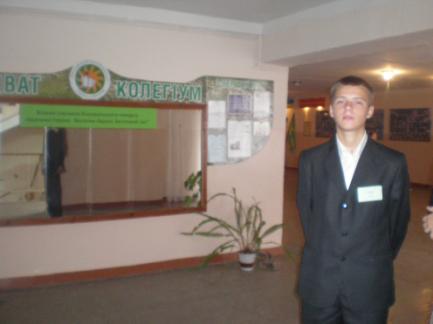 Превентивне виховання
Житомирський міський колегіум
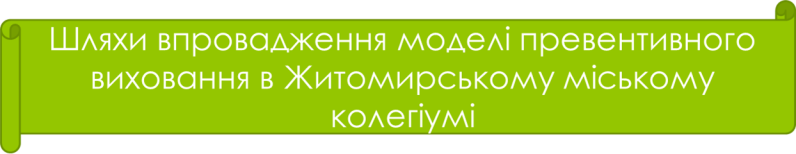 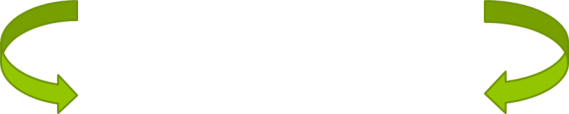 Співпраця з благодійними  та громадськими організаціями
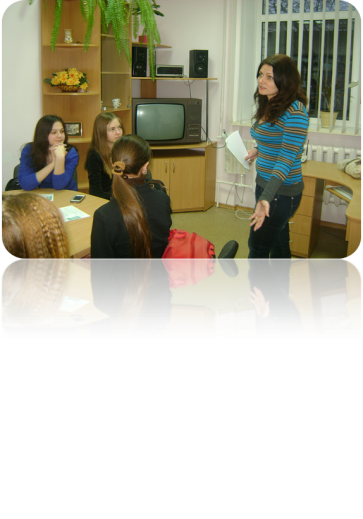 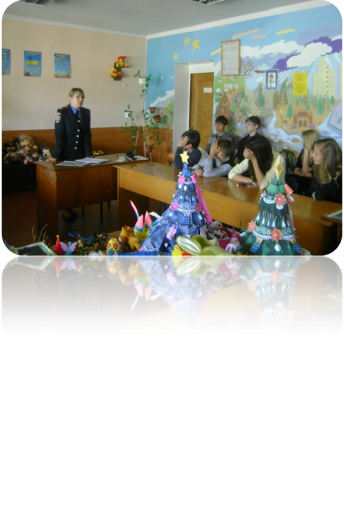 Превентивне виховання
Житомирський міський колегіум
Очікувані   виховні   досягнення :
Учнів 1—4-х класів : 
сформованість основ духовно-морального розвитку особистості: само оцінювання, самоконтролю, знання та навички ведення здорового способу життя, усвідомлення цінності власного життя і необхідності збереження  здоров'я  з раннього дитинства.
Учнів 5-7-х класів : 
Усвідомлення : 
норм та правил власної поведінки та норм соціально важливих для суспільства; 
наслідків негативного впливу шкідливих звичок на здоров'я людини; 
сформованість активної життєвої позиції щодо негативних проявів у соціумі;
Превентивне виховання
Житомирський міський колегіум
Очікувані   виховні   досягнення :
Учнів 8-9-х класів  : 

усвідомлення наслідків негативного впливу шкідливих звичок на здоров'я людини;
розуміння необхідності подолання стигматизації та дискримінації людей, що живуть з ВІЛ;
вміння визначати свій соціальний статус у соціальній групі, адаптуватися в різних життєвих ситуаціях та конструктивно впливати на них, регулювати власну поведінку; 
розуміння особистістю своїх прав, свобод, обов'язків.
Учнів 10-11-х класів : 

сформованість життєвих компетенцій, активної та громадської позиції, необхідності дотримуватись конституційно-правових норм, своїх прав, обов'язків ;
імунітету до асоціальних впливів, чітке розуміння необхідності ведення здорового способу життя;
готовності до виконання різних соціальних ролей;
наявність життєвих пріоритетів, цілей та ідеалів.
Превентивне виховання
Житомирський міський колегіум
Реалізація мети та завдань превентивного виховання :
на  рівні  фізичного  здоров’я:
прагнення  фізичної  досконалості,  ставлення  до  власного  здоров’я  як  до  найвищої  соціальної  цінності.  Фізична  розвиненість,  загальна  фізична  працездатність.  Загартованість  організму,  дотримання  раціонального  режиму  дня,  виконання  вимог  особистої  гігієни,  правильне  харчування;
на  рівні  психічного  здоров'я  (психологічного  комфорту):
відповідність  пізнавальної  діяльності  календарному  віку,  розвиненість  довільних  психічних  процесів,  наявність  саморегуляції,  адекватна  самооцінка,  відсутність  акцентуацій  характеру  та  шкідливих  звичок;
на  рівні  духовного  здоров’я:
узгодженість  загальнолюдських  та  національних  морально-духовних  цінностей,  наявність  позитивного  ідеалу,  працелюбність,  почуття  прекрасного  в  житті;
на  рівні  соціального  здоров’я  (соціального  добробуту):
сформована  громадянська  відповідальність  за  наслідки  нездорового  способу  життя,  соціально  орієнтована  комунікативність,  доброзичливість  у  ставленні  до  людини,  здатність  до  самоактуалізації,  саморегуляції,  самовиховання.
Превентивне виховання
Житомирський міський колегіум
«У щасливій школі – щасливі діти».
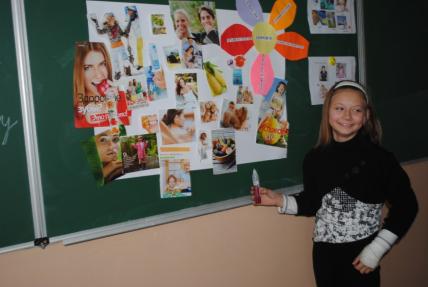 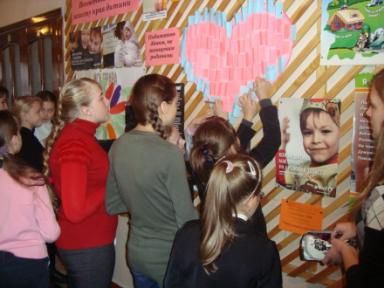 На першому місці – збереження здоров’я.  
Тому педагогічний колектив колегіуму  намагається виховати в учнів відповідальне ставлення до власного життя та здоров’я. Щоб  стали  вони особистостями мислячими, самостійними, творчими і духовно багатими